MATERIALES ALTERNATIVOS
¿QUÉS SON?
Los materiales alternativos son aquellos materiales que reemplazan a los convencionales, muchas veces este tipo de herramientas son más baratos y de fácil elaboración cumpliendo el mismo objetivo que uno original. Incluso se pueden utilizar elementos naturales sacados de la propia naturaleza (horquetas, tacuaras para el lanzamiento de jabalina, entre otros)
¿Por qué utilizar materiales alternativos?
Los materiales alternativos son muy útiles para que nuestras clases no caigan en la monotonía, haciendo que sean  más creativas, motivadoras y proporcionarle al estudiante enseñanza de otros deportes ayudando al mismo en su desarrollo en general, ya que tendrá nuevas experiencias motrices
Muchas veces en los liceos donde trabajamos, no siempre encontraremos la facilidad de contar con materiales variados y en buen estado, o simplemente no hay, siendo así estos tipos de materiales son una opción
Son fáciles de adquirir y en todo caso más baratos, además puede llegar a ser igual o mejor que el material convencional, y de esta manera, conseguir una mayor motivación en nuestros alumnos, sobre todo porque podemos tener un número importante de materiales por clase
Muchos materiales pueden ser elaborados por los alumnos incluso con elementos que puedan tener en la propia casa, despertando en ellos la creatividad
EJEMPLOS DE MATERIALES ALTERNATIVOS
Bala (lanzamiento de bala)
Martillo (lanzamiento de martillo)
Vórtex (lanzamiento de jabalina)
Deportes colectivos
Botellas (conos)
Paletas hechas con
Stick ( palos de hóckey) con 
Pelotitas hechas con medias 
Tacos de salida baja.
Vallas (carreras con vallas)
Botellas con arena usadas como pesas
Palos de madera utilizados como testigo o testimonio en posta
STICK O PALOS DE HOCKEY
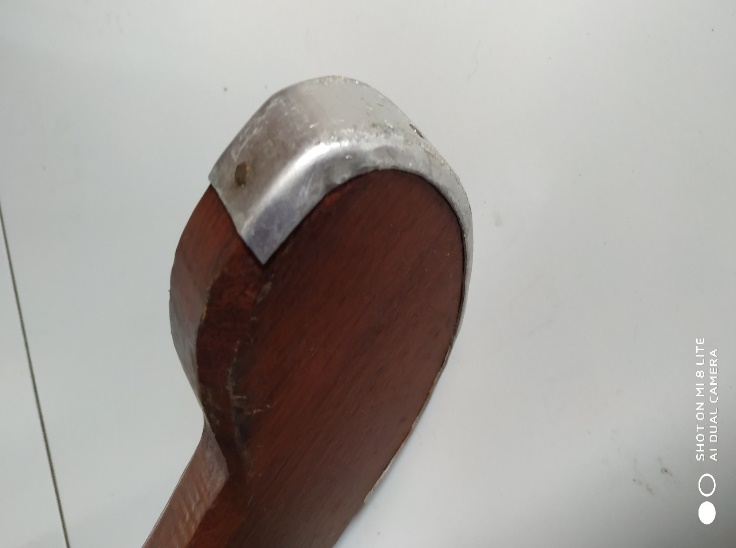 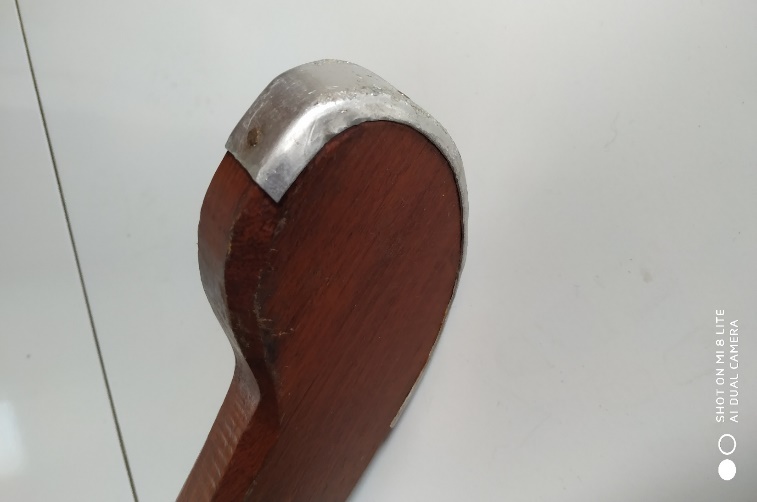 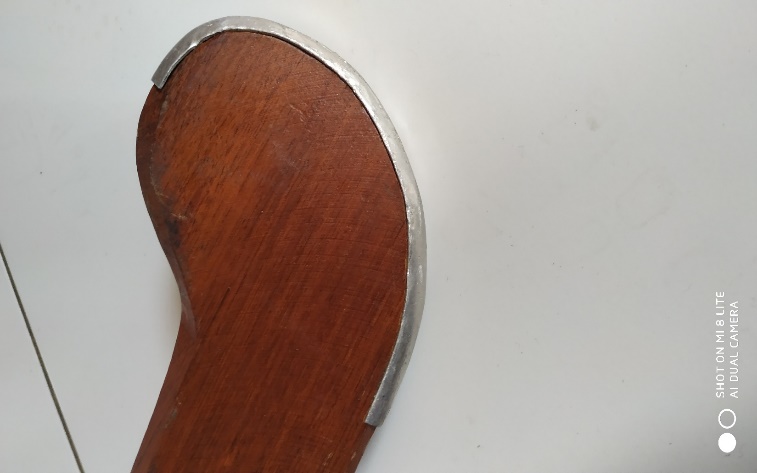 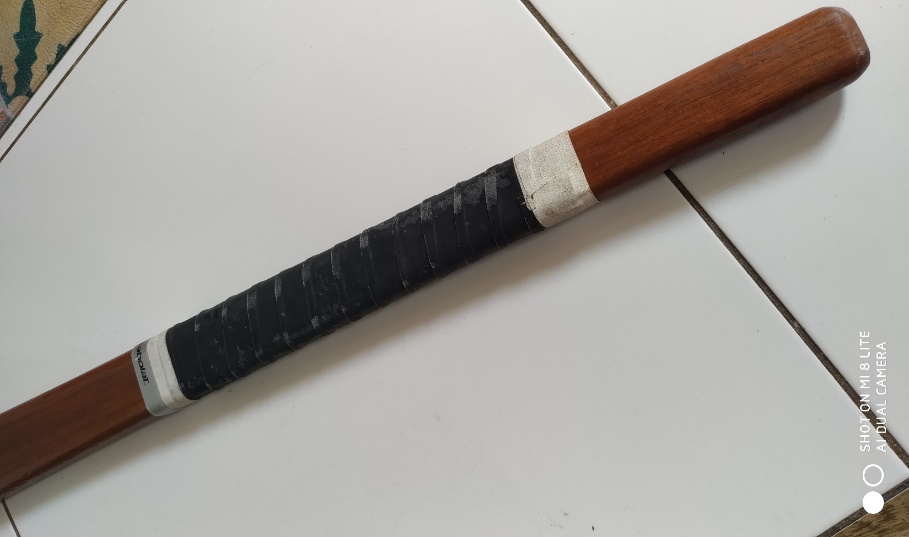 PALETAS
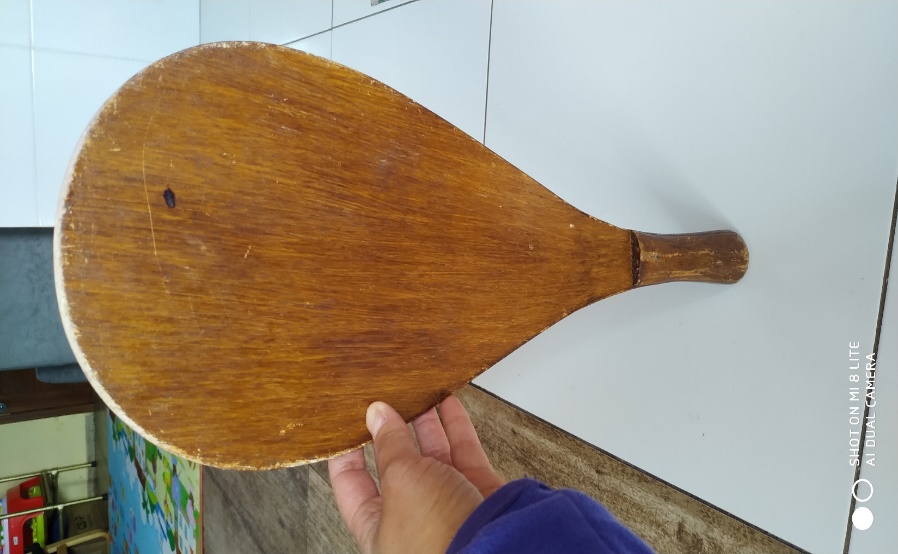 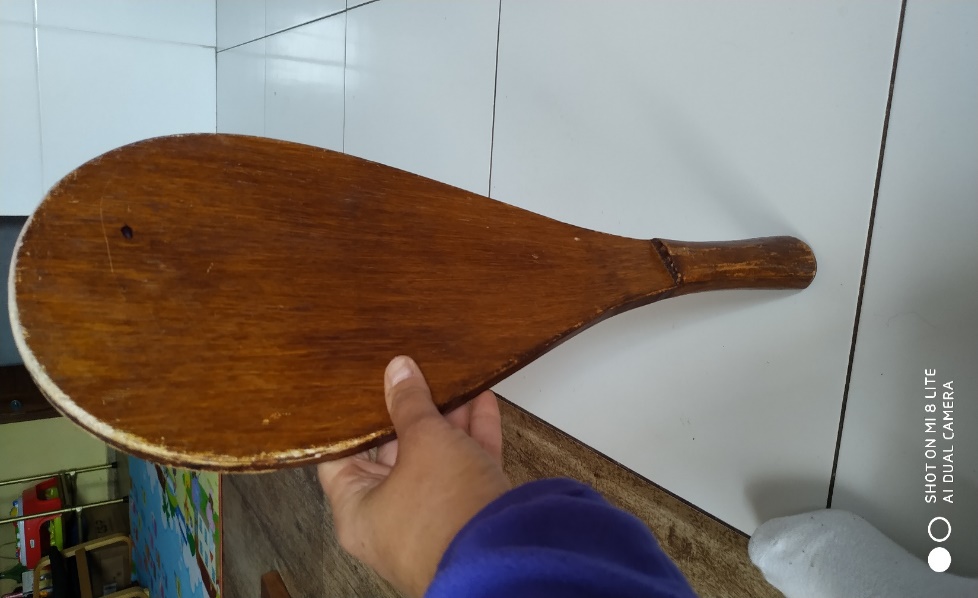 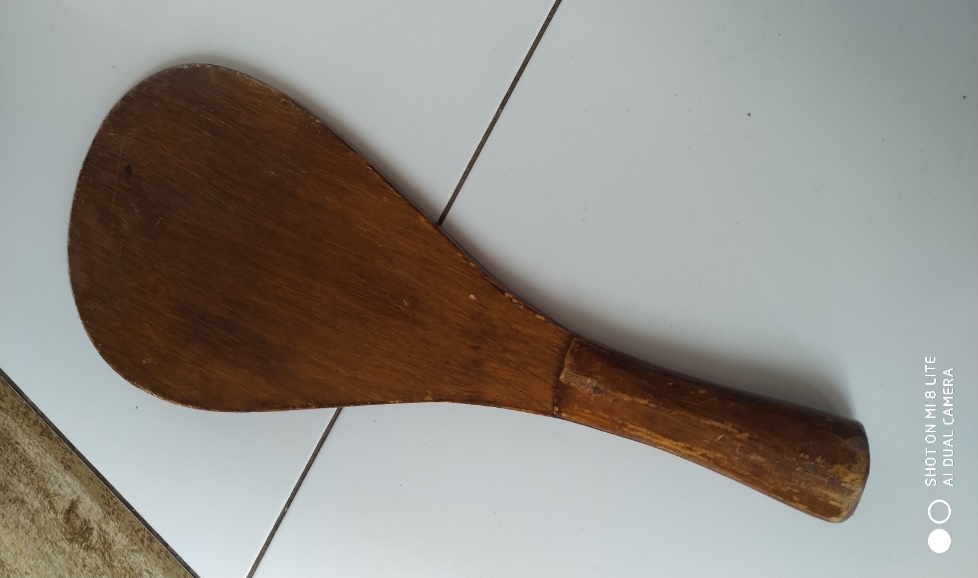 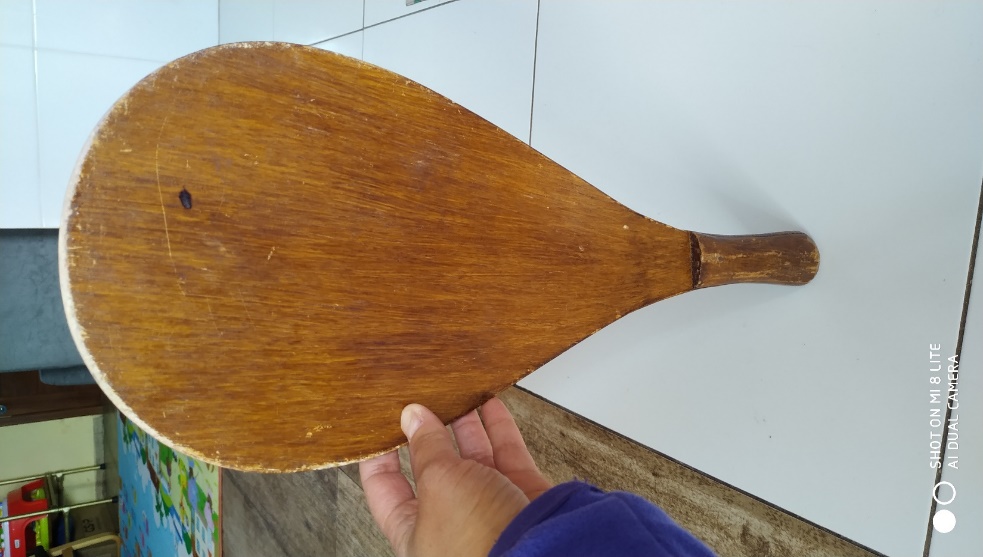 MARTILLOS
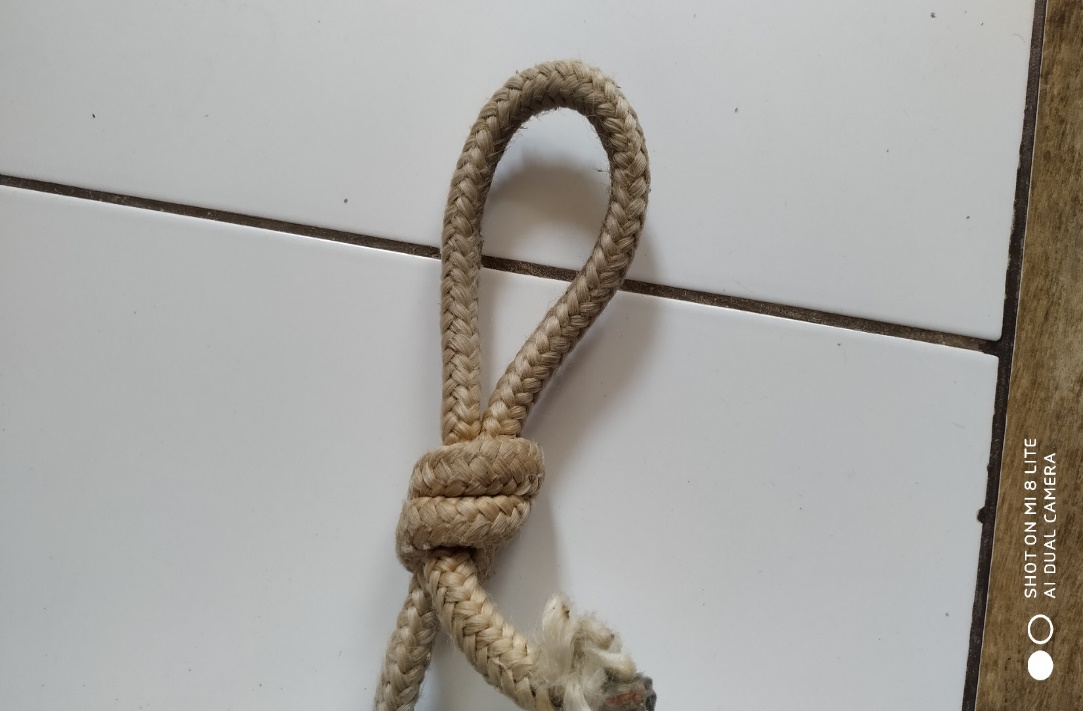 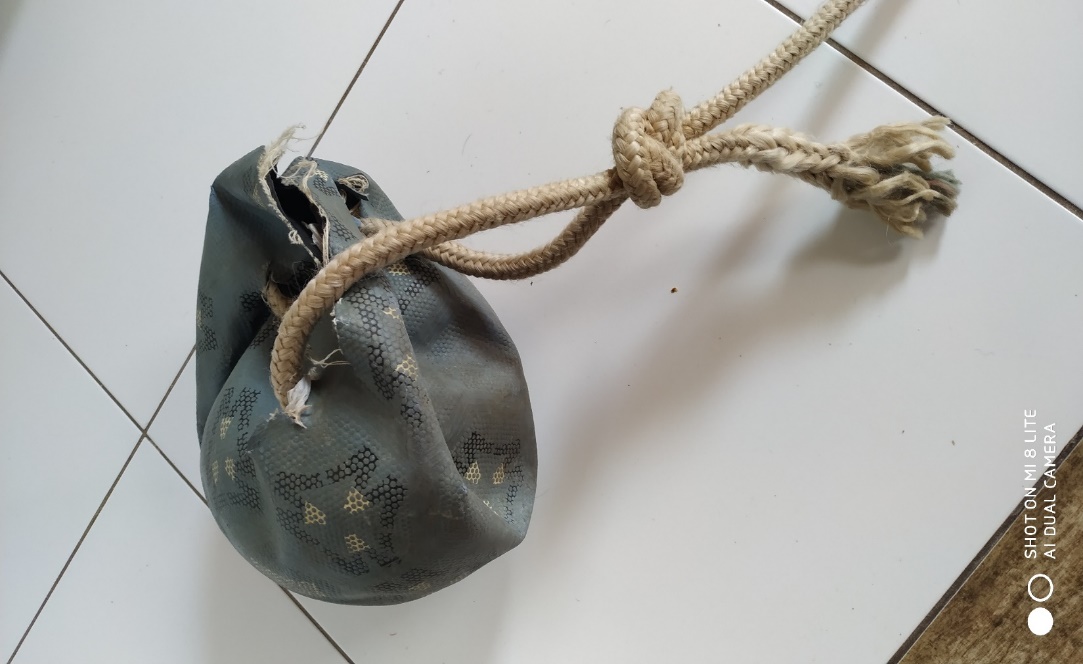 Vórtex
VALLAS
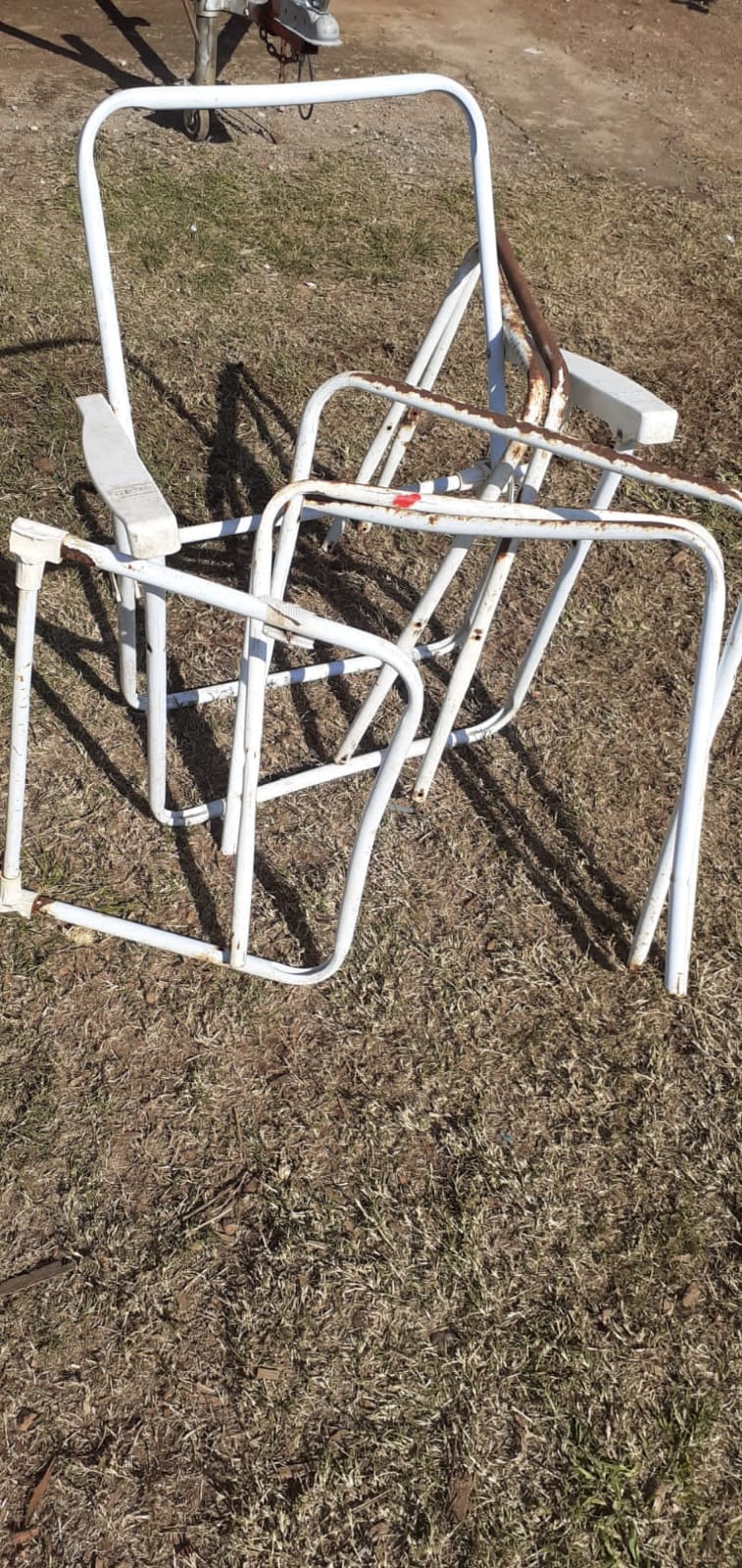 VALLAS
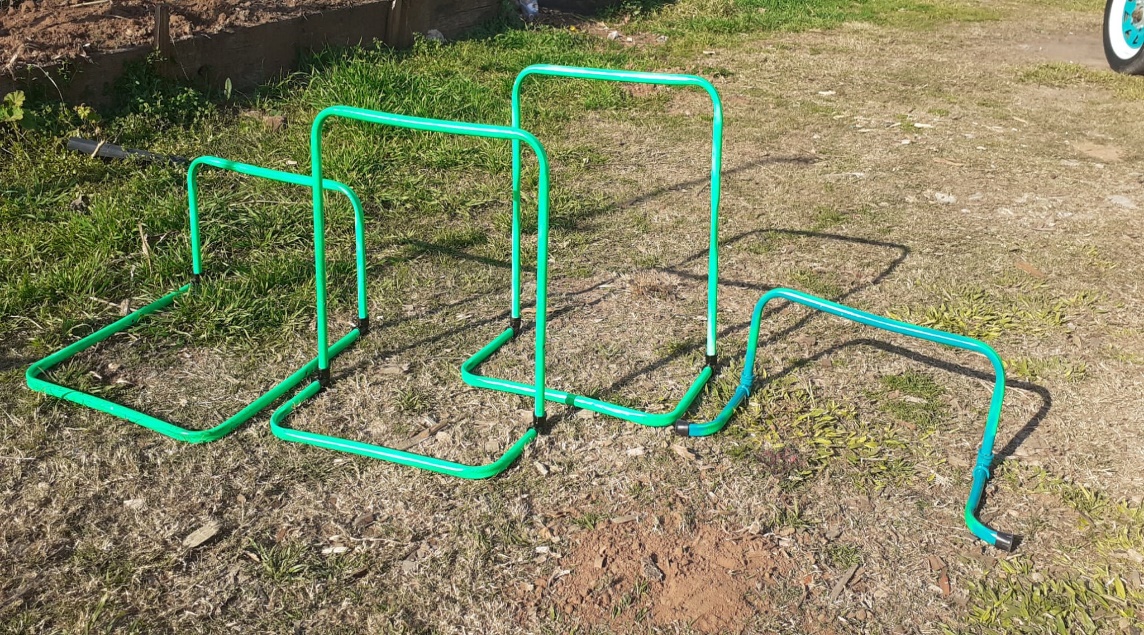 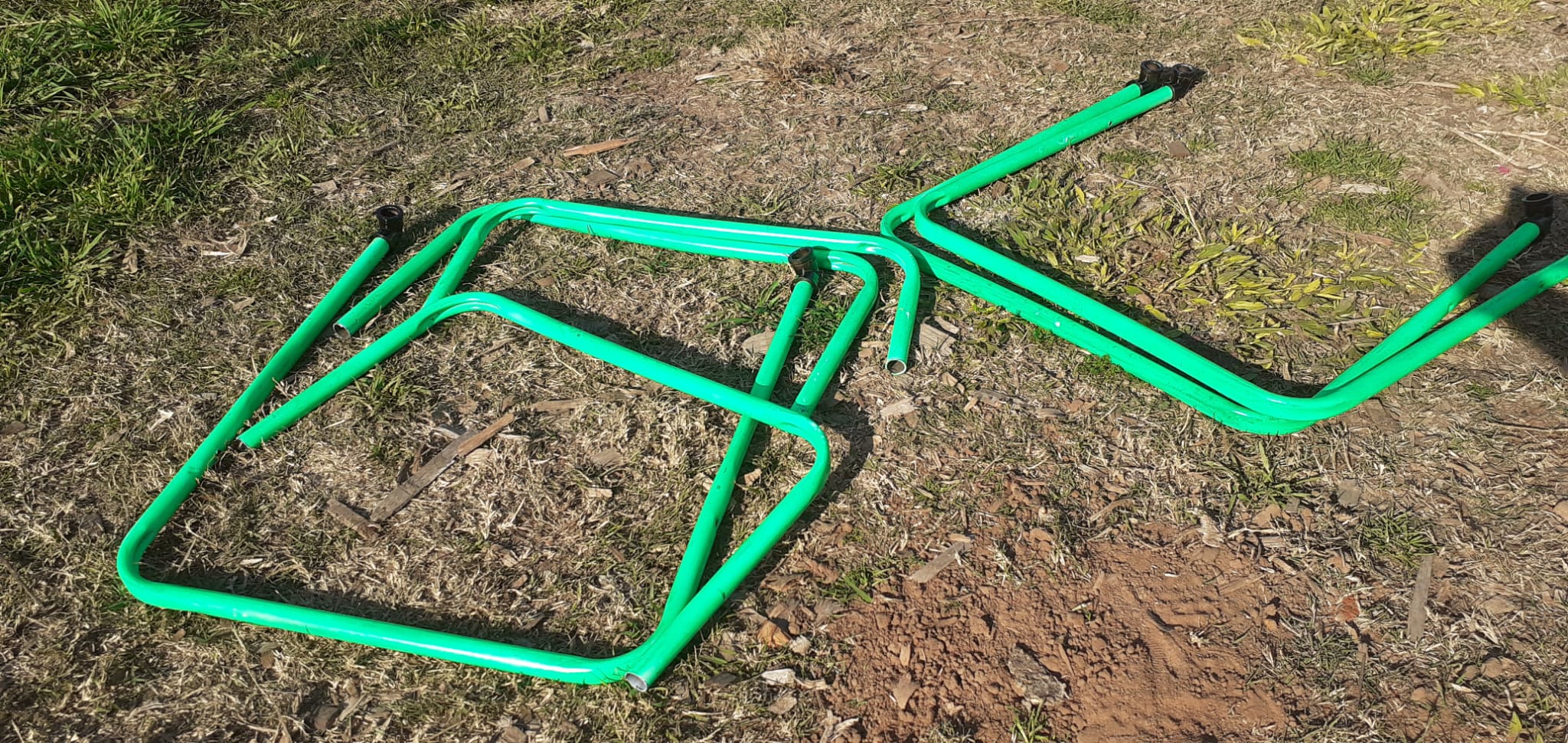 ARO DE BÁSQUETBOL
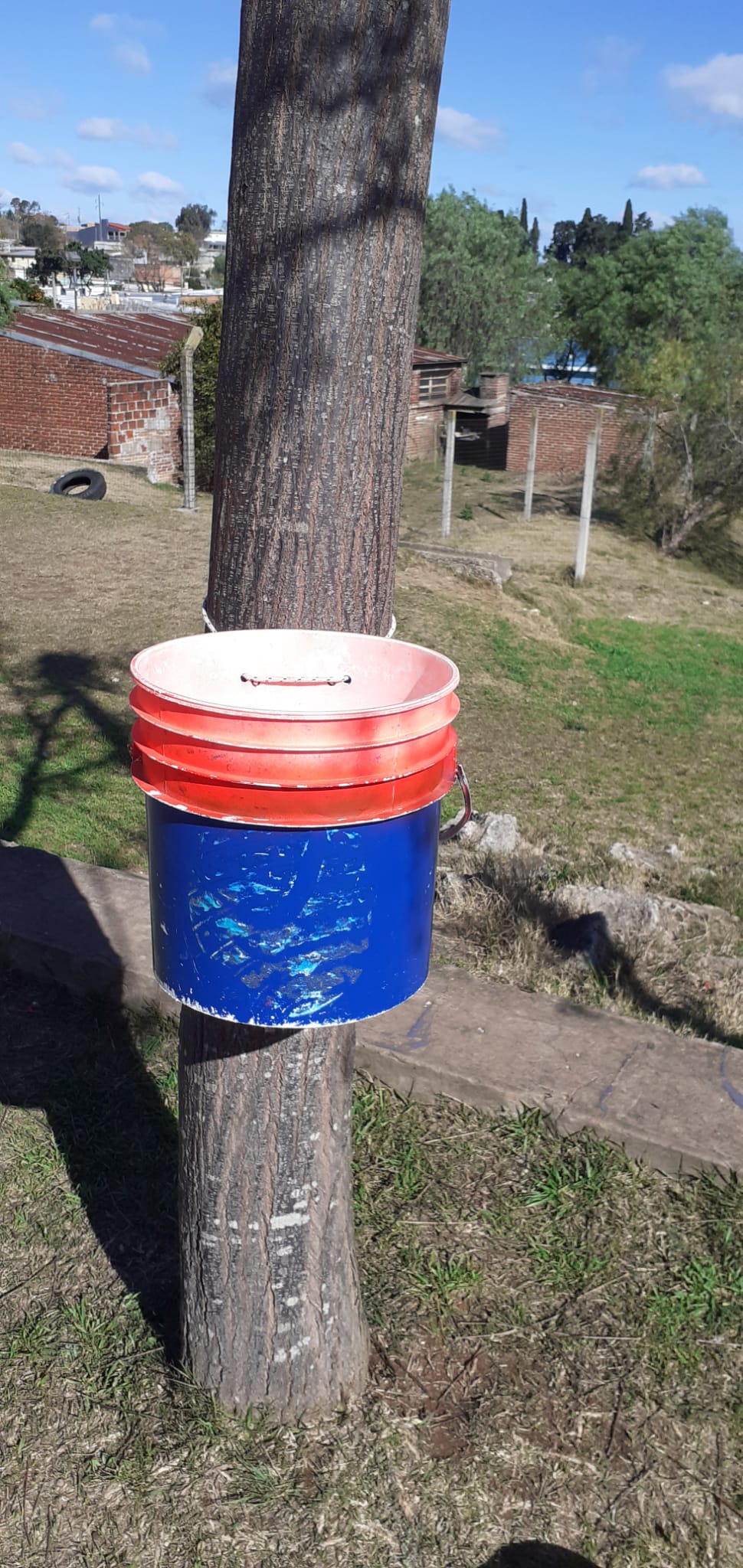 TACOS PARA CARRERAS
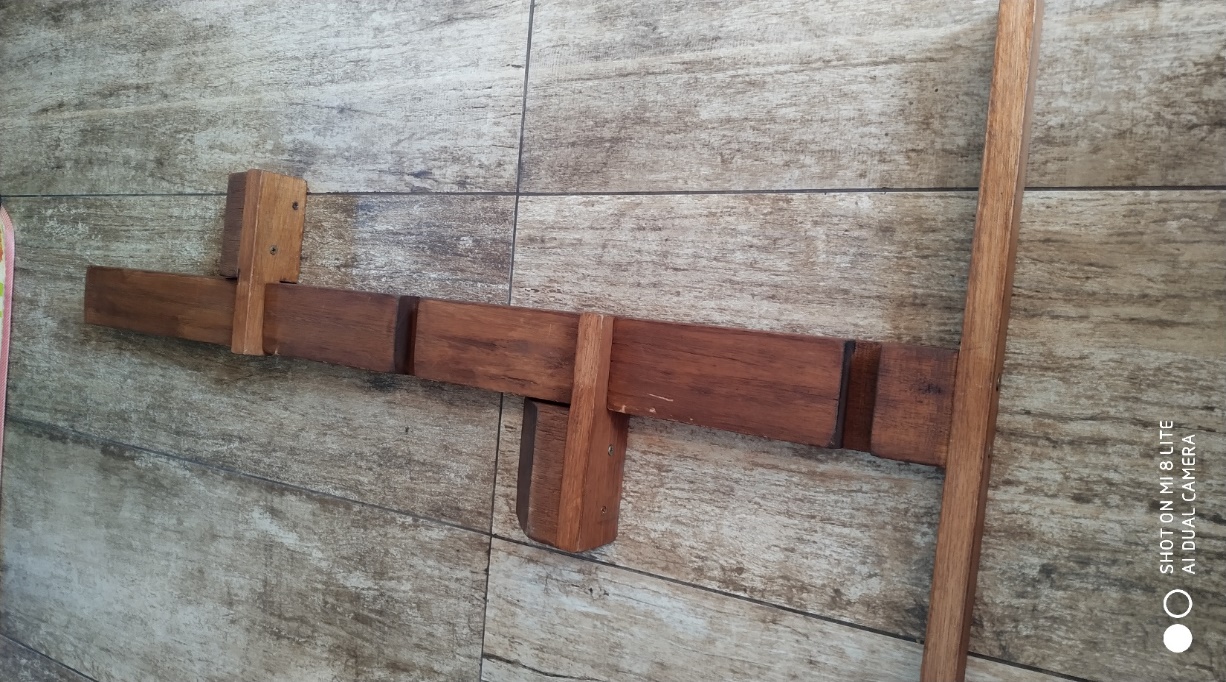 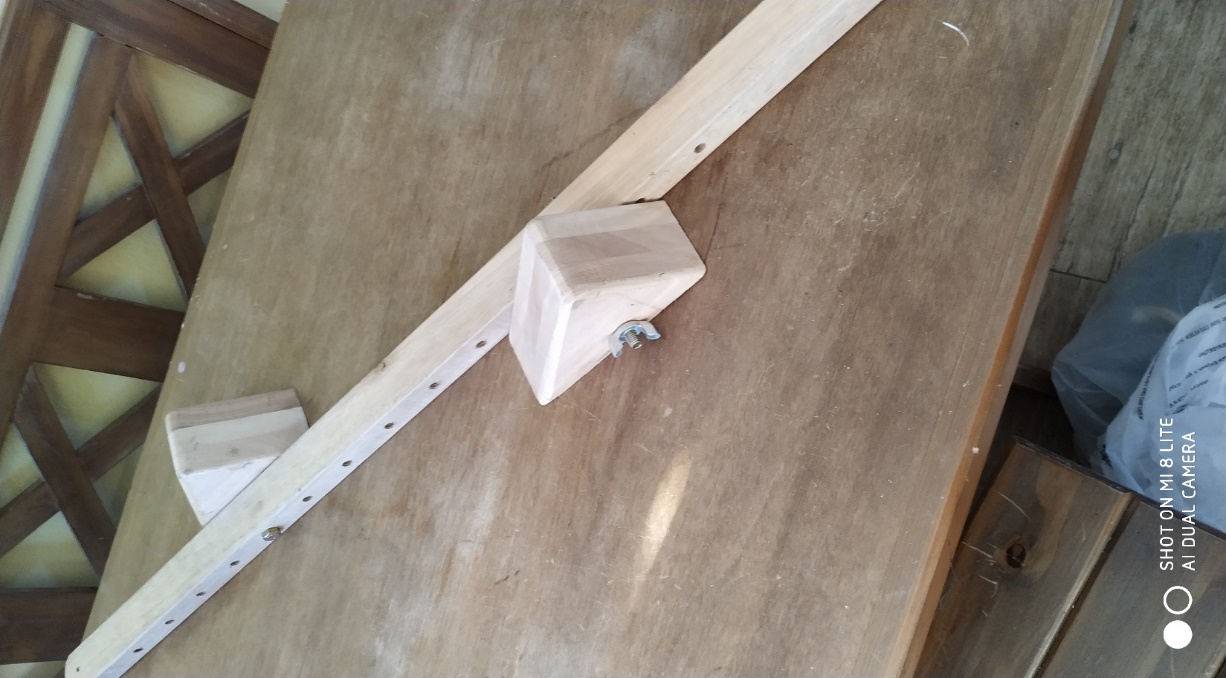 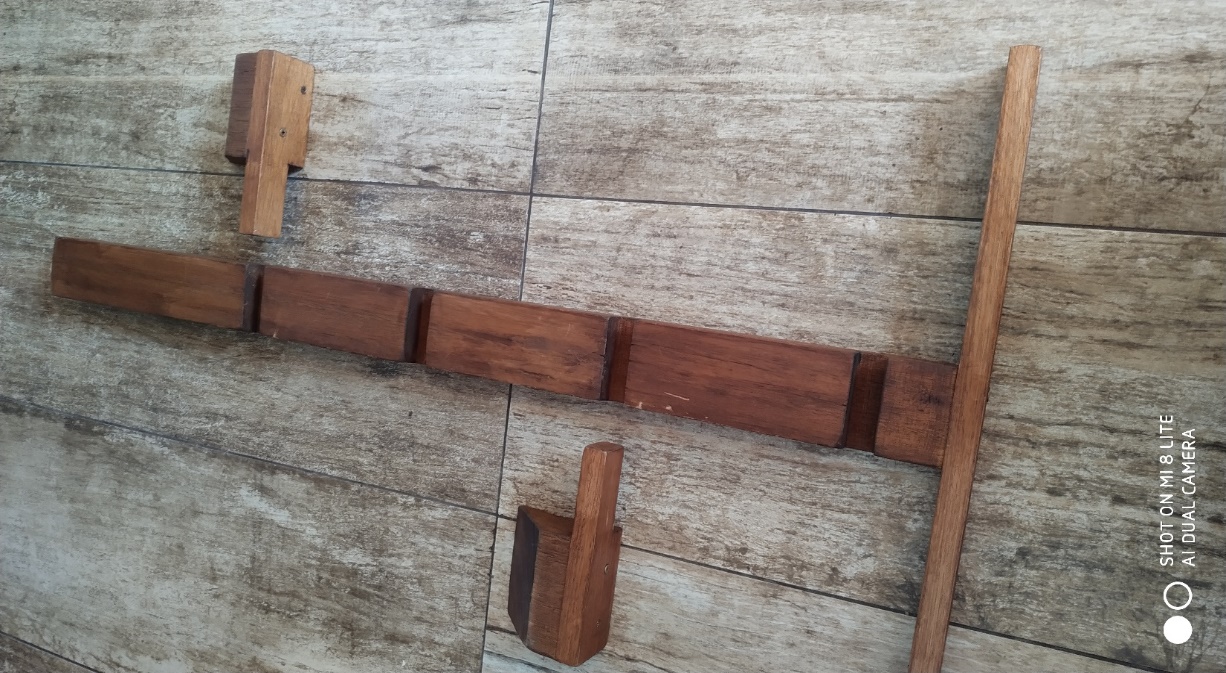 Testigo o testimonio
CONOS
Botellas de 600 ml con arena
ELABORACIÓN DE UN MATERIAL PARTE 1
ELABORACIÓN DE UN MATERIAL PARTE 2
BALA
METODOLOGÍA  PARTE 1
METODOLOGÍA PARTE 2
METODOLOGÍA PARTE 3